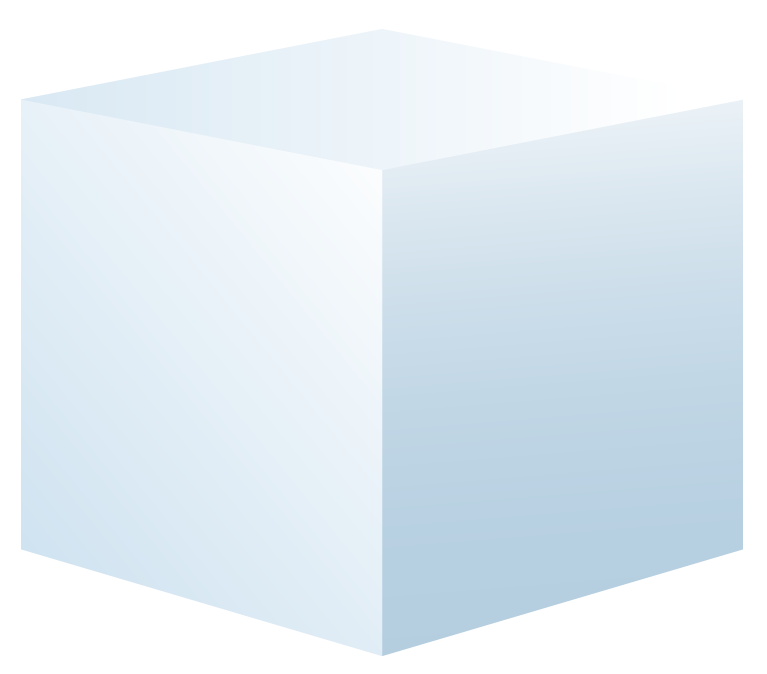 VI  клас
122. Лице на повърхнина на права призма
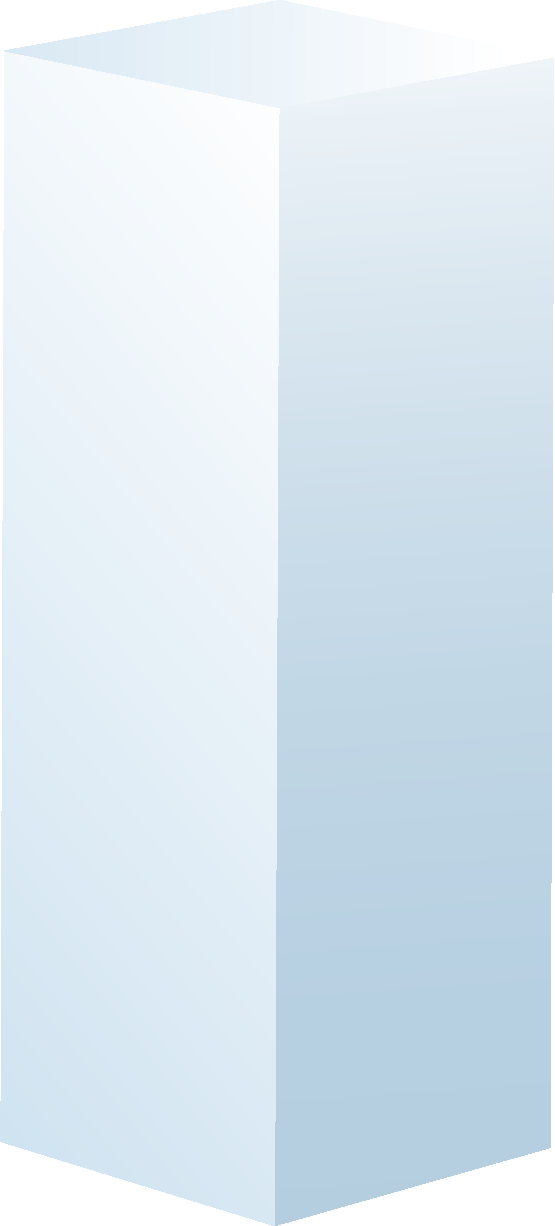 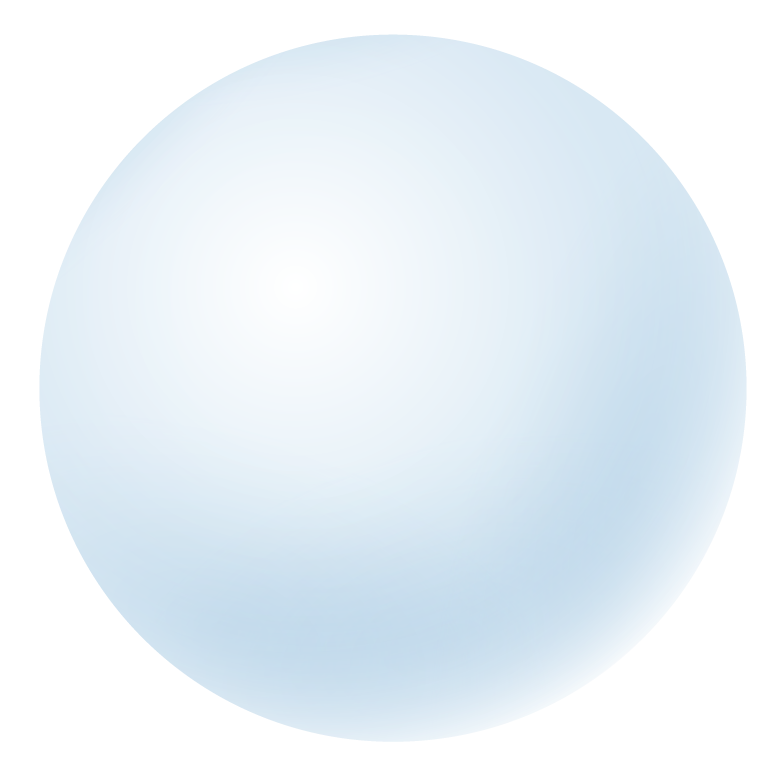 Геометрични фигури и тела
В този урок ще научите
01
02
какво наричаме лице на околната повърхнина (S) на призма;
формула за намиране на S на права призма;
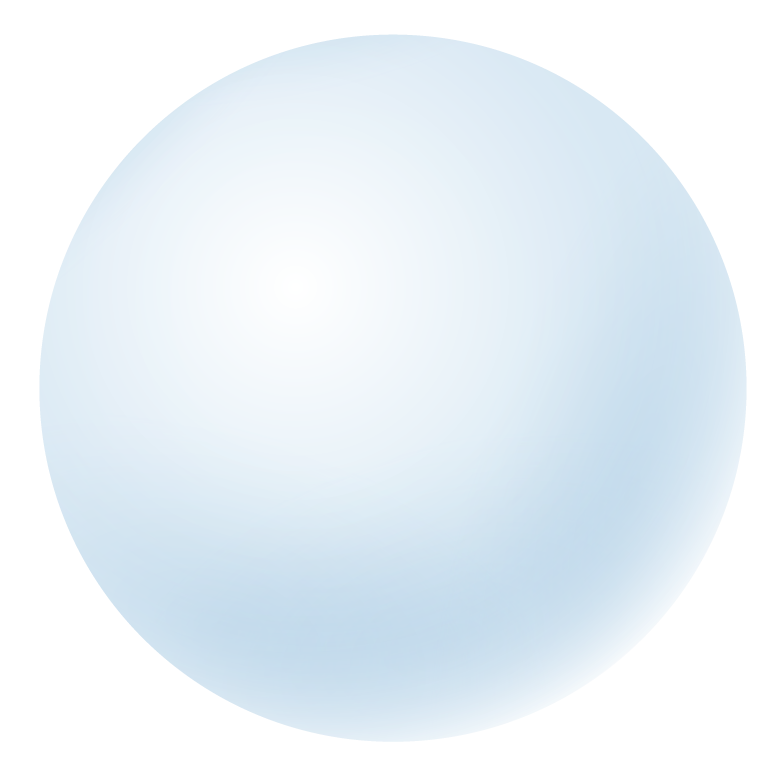 03
04
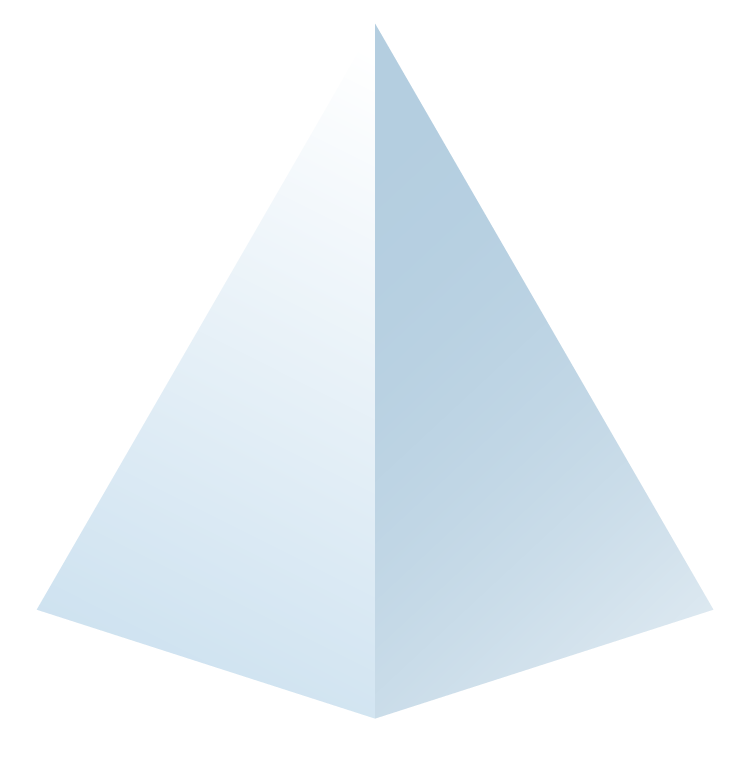 какво наричаме лице на повърхнината (S₁) на призма и формула за намиране на S₁ на права призма.
някои трикове за съобразяване 
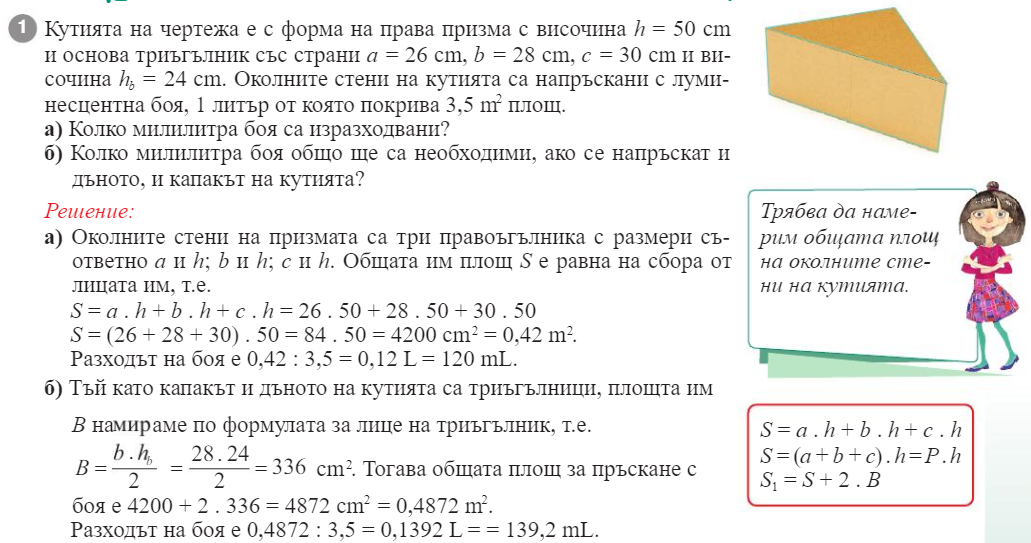 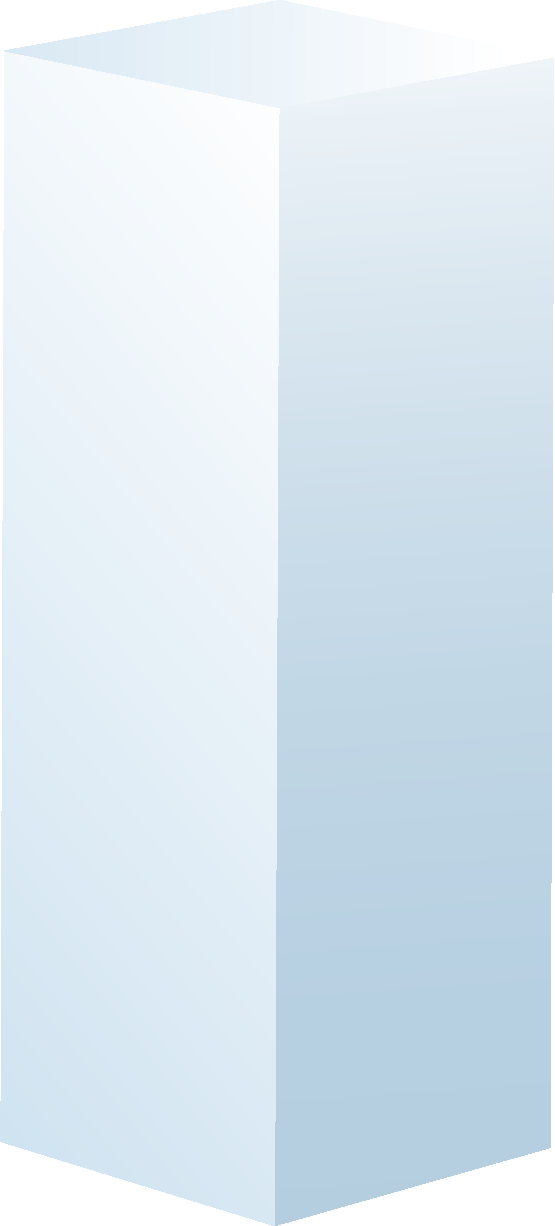 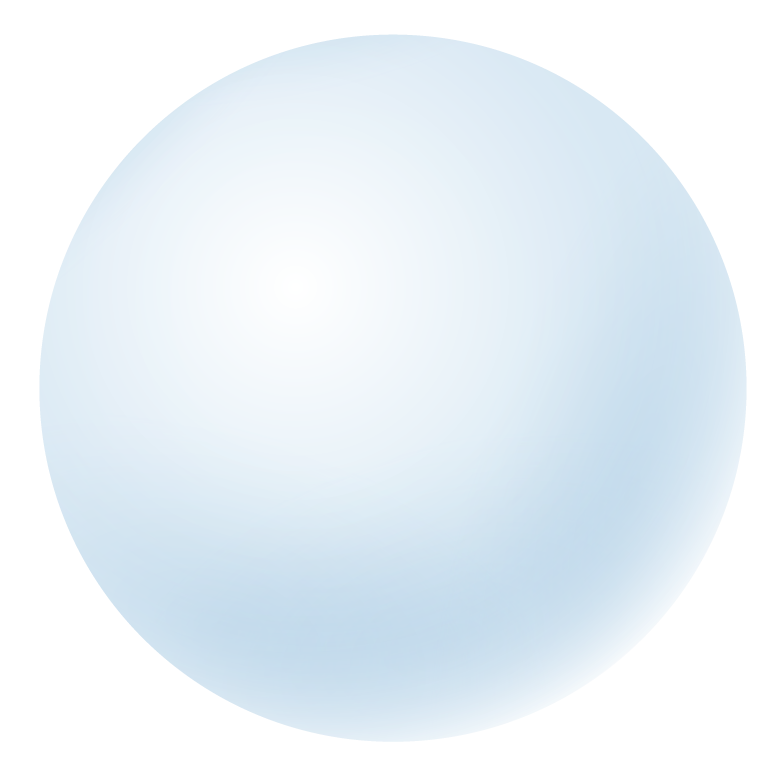 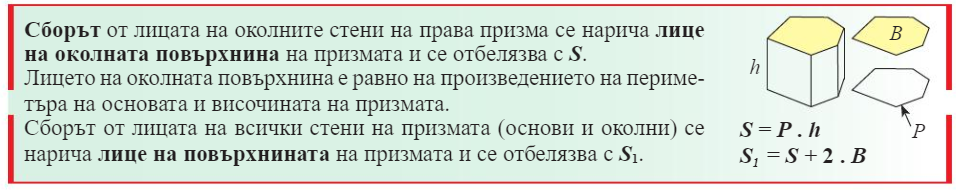 1
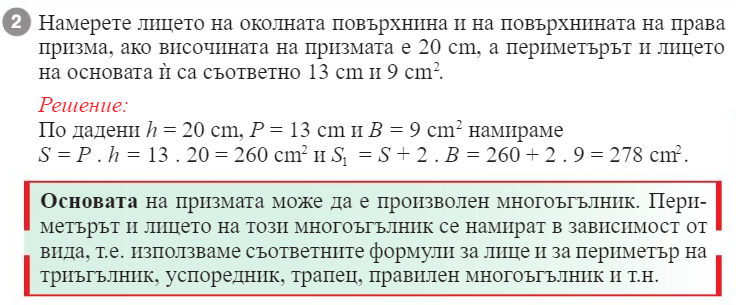 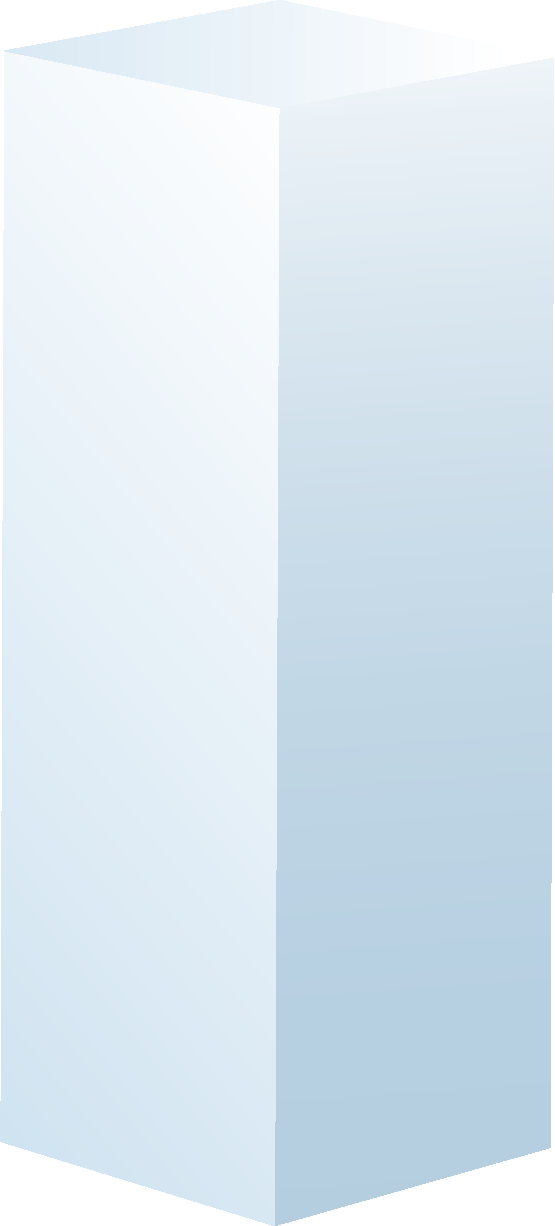 2
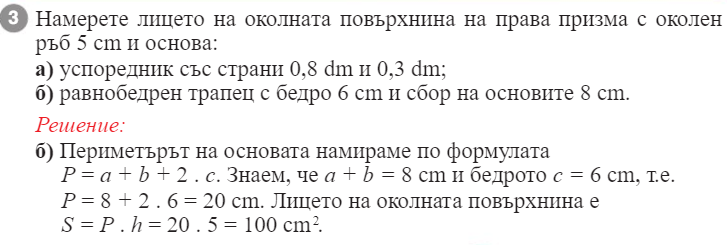 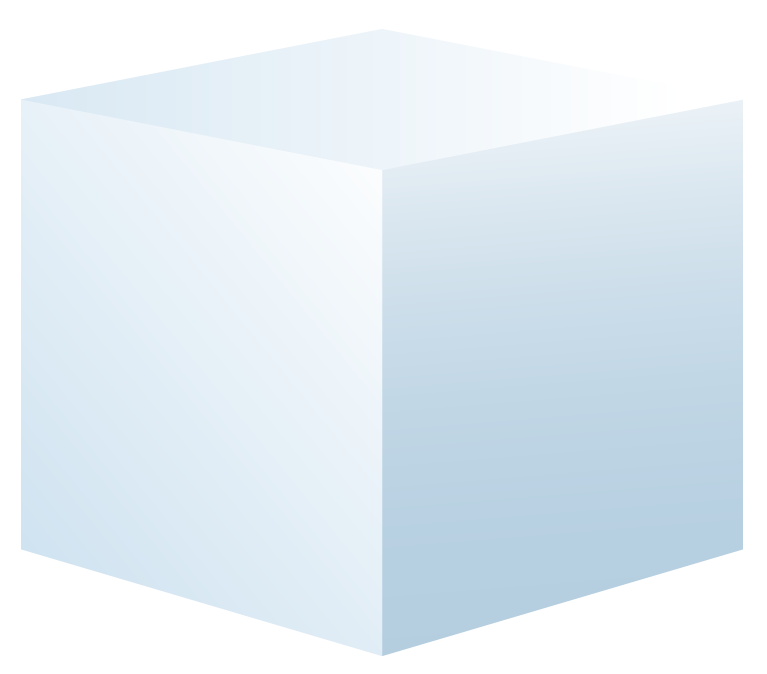 S= P.h = 2.(8+3).5=110 cm
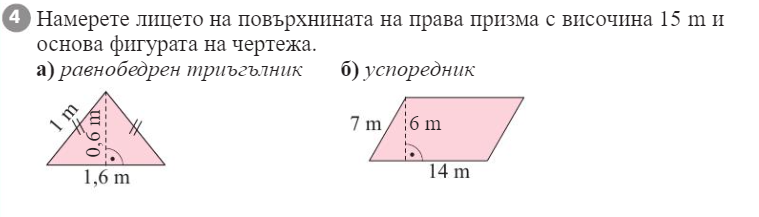 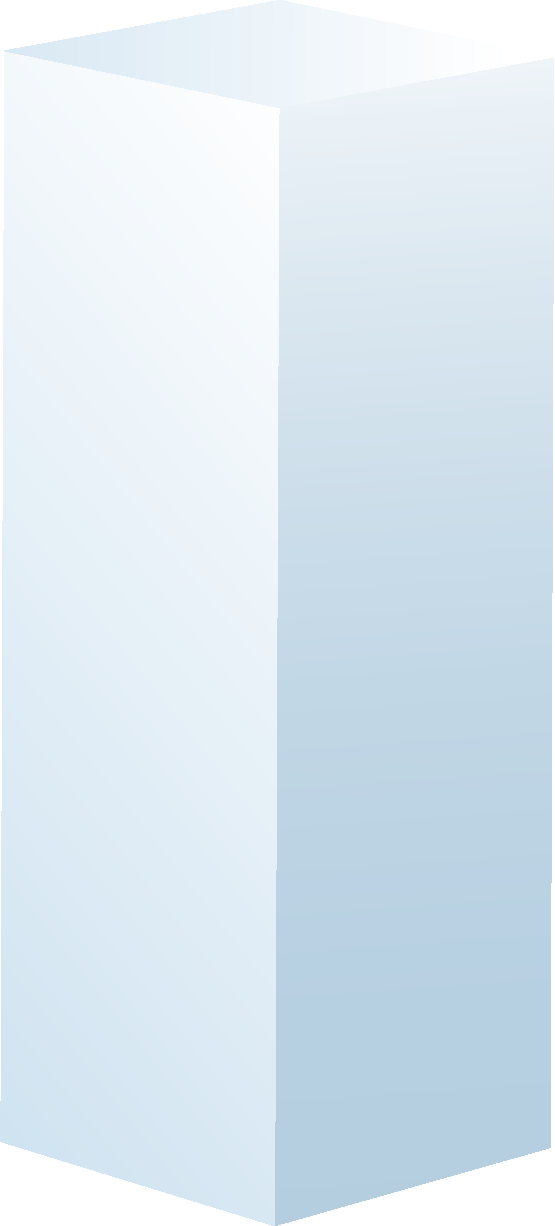 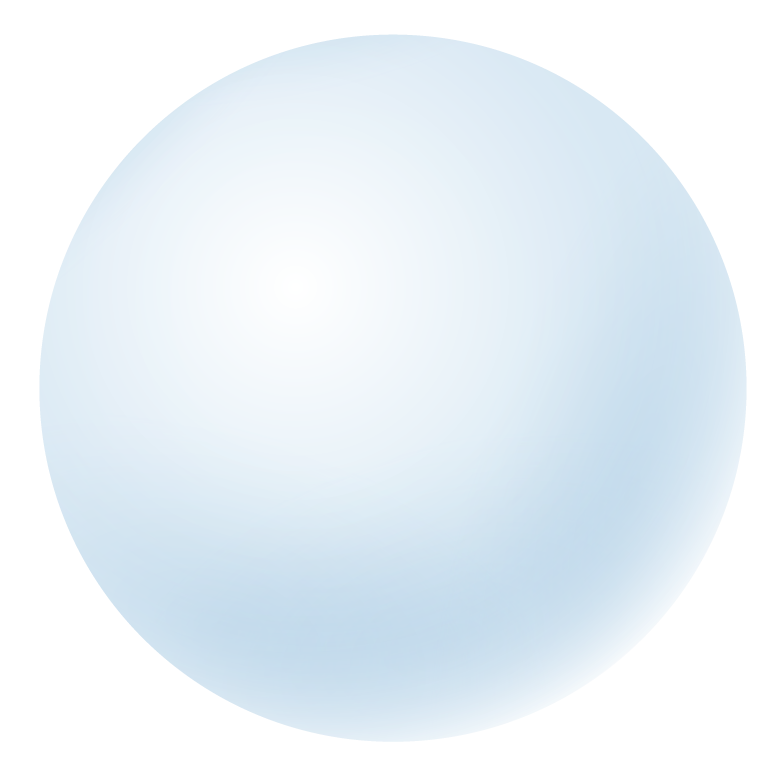 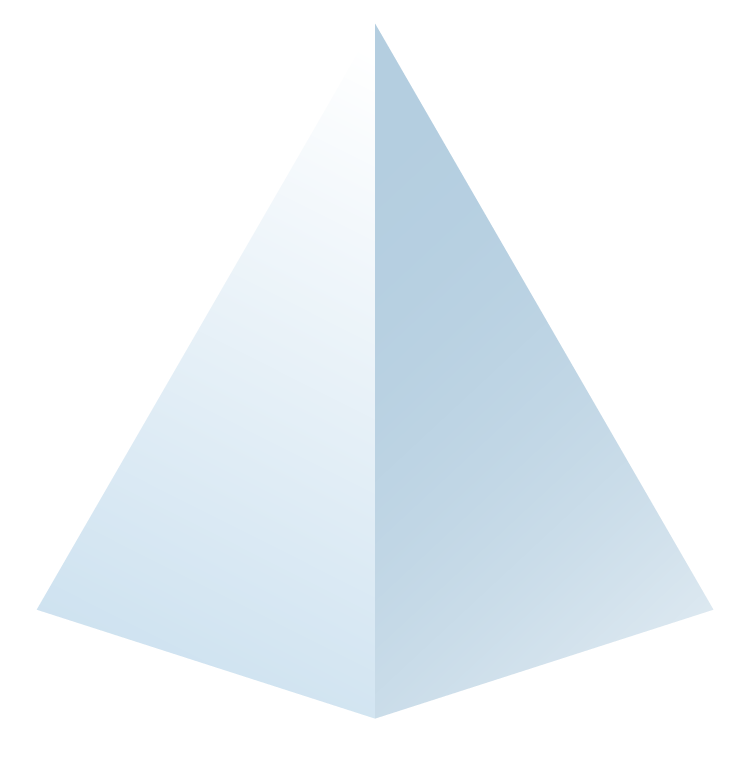 S1=15.3,6+2.(1,6.0,6):2
S1=54+0,96
S1=54,96 m2
S1=15.42+2.14.6
S1=630+168
S1=798 m2
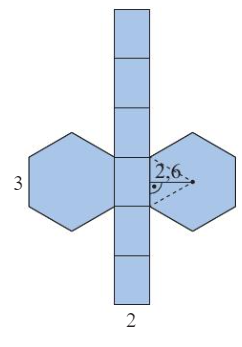 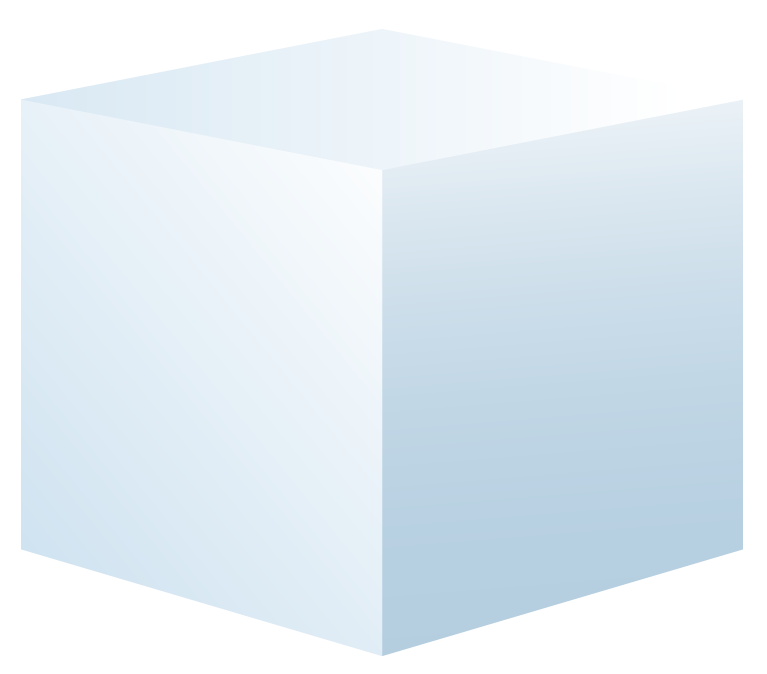 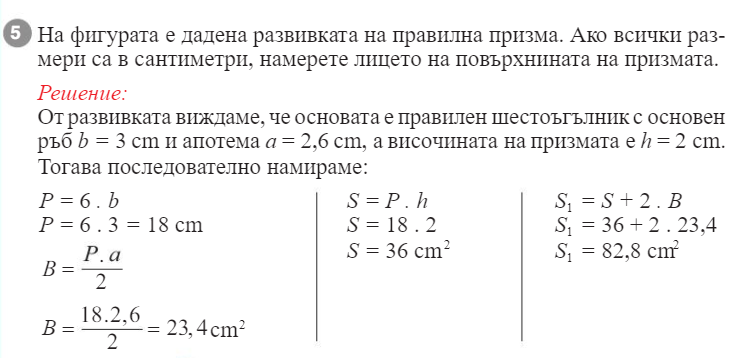 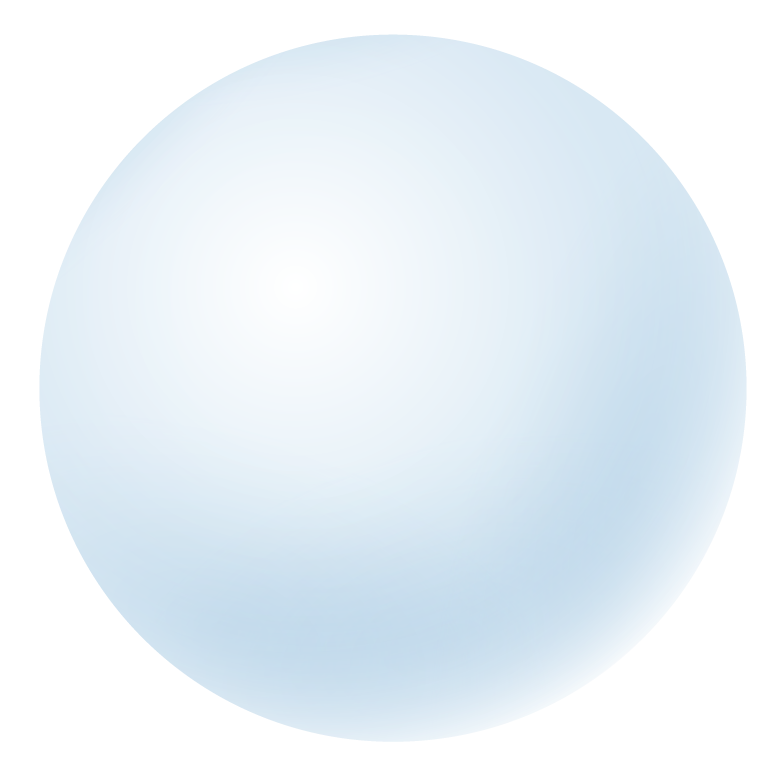 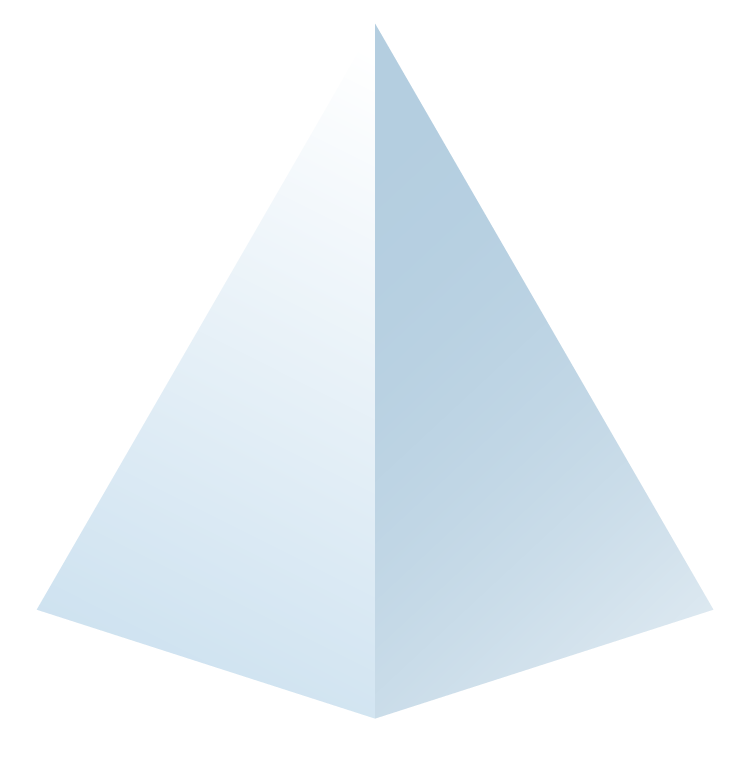 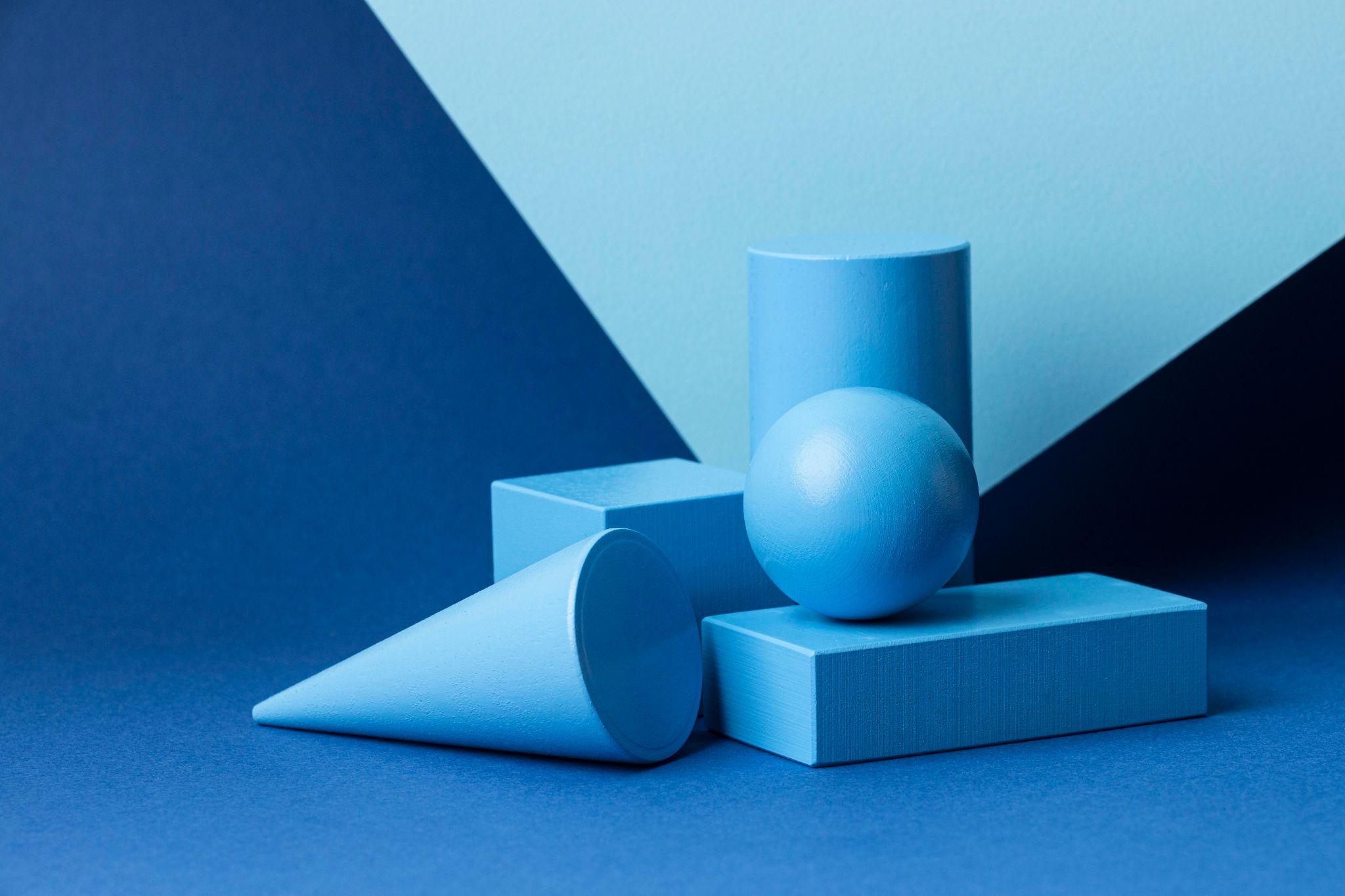 Домашна работа
Учебна тетрадка 
стр. 27